2023-09-22
Anders Ljungberg, avdelningschef Analysavdelningen
Utbildning, utbyte, utveckling – för alla som vill vidare
Universitets- och högskolerådet
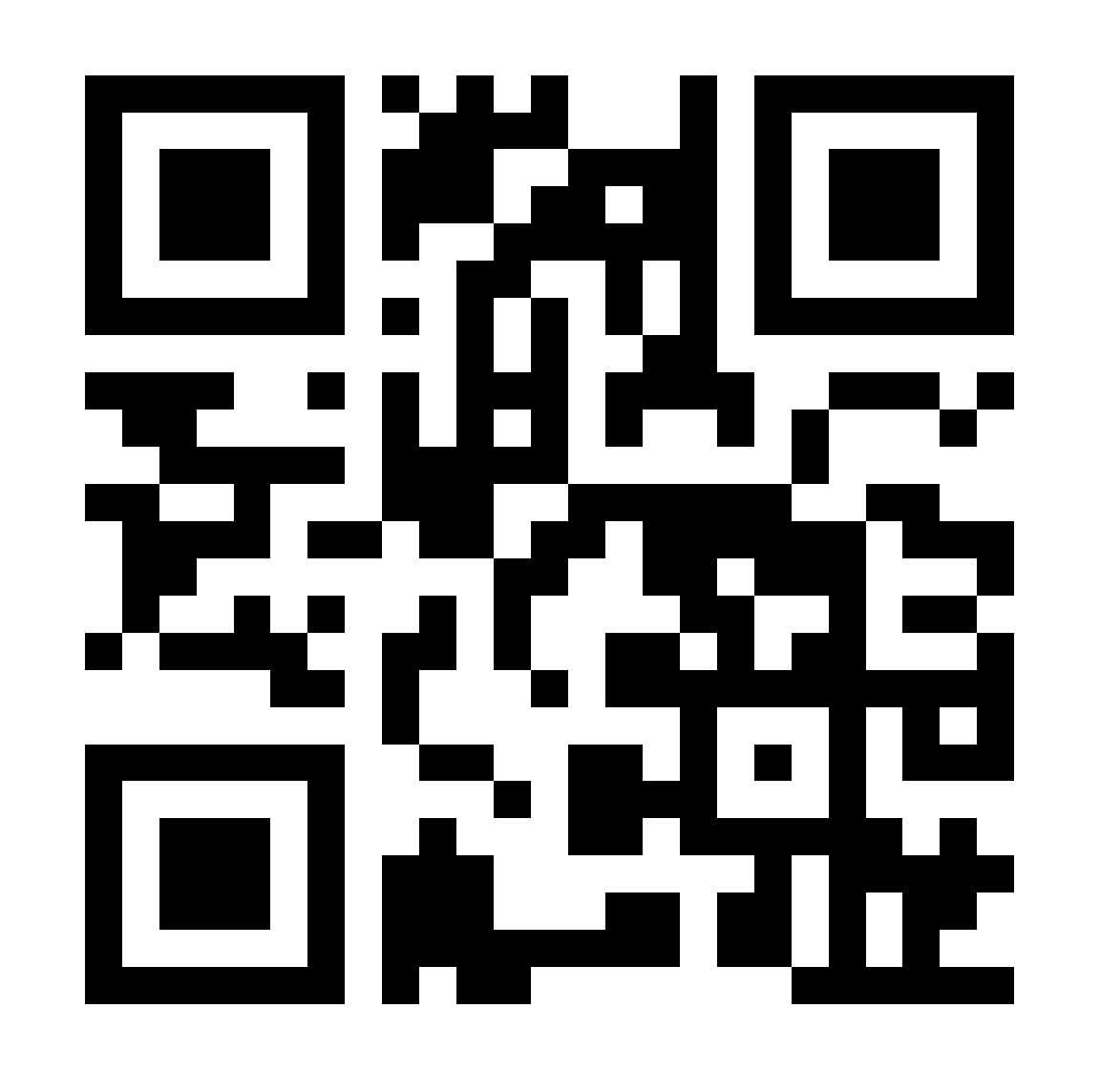 1
Universitets- och högskolerådet
[Speaker Notes: En tydlig aktör inom kompetensförsörjning som möjliggör för fler individer att göra välavvägda val

En efterfrågad tjänsteleverantör som erbjuder lösningar inom utbildningssektorn

En aktiv aktör som levererar underlag som är relevanta för regering, lärosäten och andra intressenter]
UHR:s ansvarsområden
2
Universitets- och högskolerådet
2023-06-05
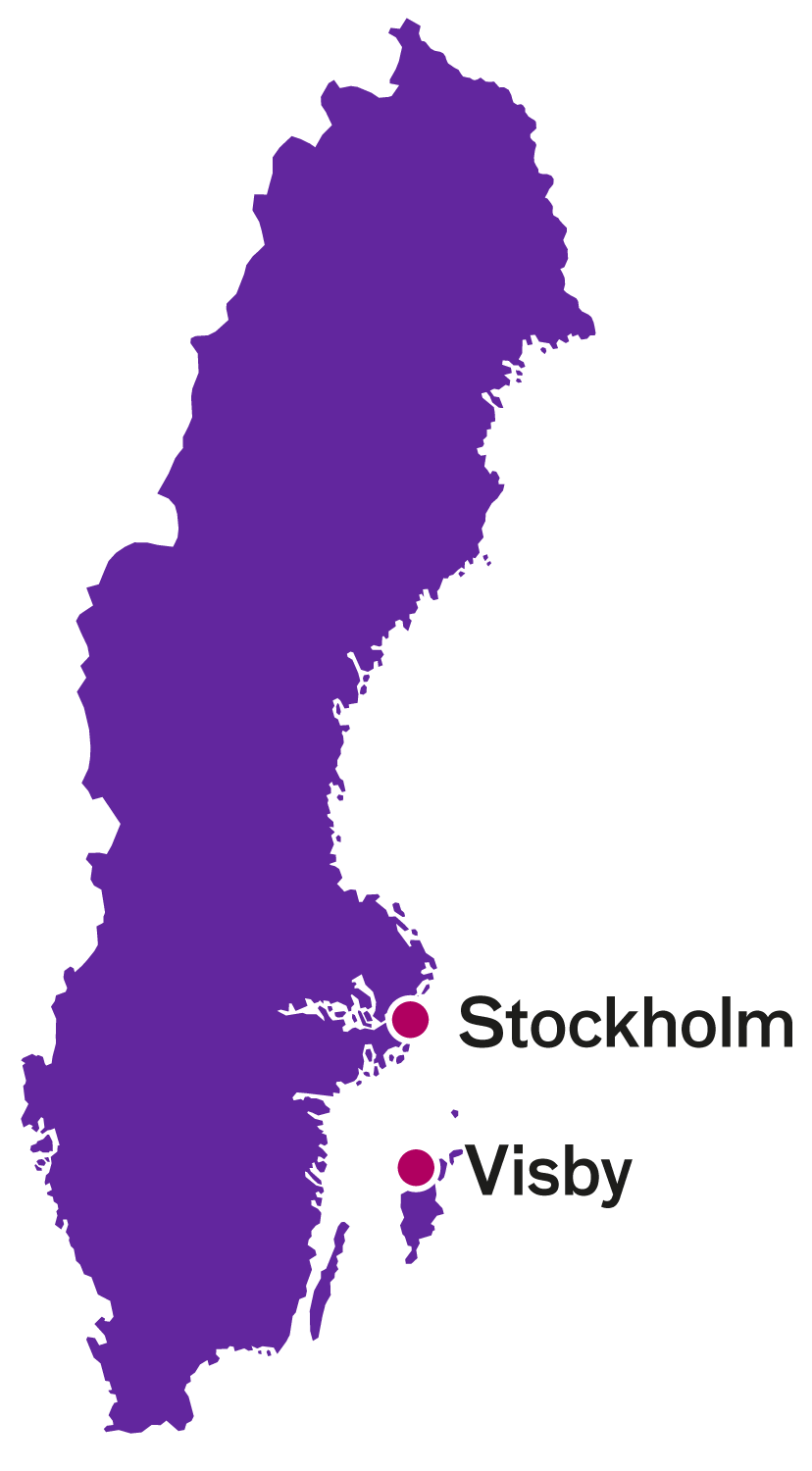 UHR:s uppdrag och ansvarsområden
Information inför högskolestudier, ansvar för högskoleprovet, ta fram regelverk och samordna antagningen till högskolan.
Utveckla och förvalta IT-system och e-tjänster åt utbildningssektorn.
Förmedla möjligheter till internationella utbyten och kompetensutveckling för hela utbildningskedjan.
Informera om och bedöma utländsk utbildning.
Främjande uppgifter och analyser av frågor inom UHR:s ansvarsområde.
3
Universitets- och högskolerådet
2023-06-05
[Speaker Notes: Våra uppdrag kan sammanfattas av dessa fem huvudsakliga ansvarsområden:
Information inför högskolestudier, ansvar för högskoleprovet, ta fram regelverk och samordna antagningen till högskolan.
Utveckla och förvalta IT-system och e-tjänster åt utbildningssektorn.
Förmedla möjligheter till internationella utbyten och kompetensutveckling för hela utbildningskedjan.
Informera om och bedöma utländska utbildningar.
Främjande uppgifter och analyser av frågor inom UHR:s ansvarsområde.

Myndigheten har 346 anställda (332) och finns i Stockholm och i Visby.]
Några aktuella regeringsuppdrag
Ämnesbetyg 
Information om högskoleutbildning
Gemensam webbportal för studenthälsovården
Plattform för internationalisering
Datainfrastruktur för kompetensförsörjning och livslångt lärande 
Viktade högskoleprovsresultat och fler högskoleprov per år
Utbyggnad av Nationella betygsdatabasen Beda 
Ansvara för det svenska deltagandet i Eurostudent 8
4
Universitets- och högskolerådet
2023-06-05
[Speaker Notes: Ämnesbetyg 
UHR ska med utgångspunkt i förslagen i propositionen "Ämnesbetyg – betygen ska bättre spegla elevers kunskaper" (prop. 2021/22:36) förbereda en övergång till ämnesbetyg i gymnasieskolan och komvux på gymnasial nivå.

Myndigheten ska i dialog med Statens skolverk analysera och vid behov föreslå nödvändiga förändringar som rör antagningssystemet, bland annat behovet av särskilda kvotgrupper. Myndigheten ska också föreslå eventuella behov av förändringar i de föreskrifter som regeringen beslutar om.Uppdraget ska redovisas till Regeringskansliet (Utbildningsdepartementet) senast den 31 augusti 2023.

Information om högskoleutbildning
UHR ska utveckla informationen om högskoleutbildningar som myndigheten sedan tidigare ansvarar för. Det görs genom att tillgängliggöra information om utbildningars kvalitet så att blivande studenter kan jämföra utbildningar, bland annat i fråga om behovet av högskoleutbildade på arbetsmarknaden, tidigare studenters etablering på arbetsmarknaden och löner.

Slutredovisning sker till Regeringskansliet (Utbildningsdepartementet) senast den 1 oktober 2023.

Gemensam webbportal för studenthälsovården
UHR ingår i projektet att utveckla en webbportal för studenthälsovården (U2022/01714). Uppdraget genomförs med Stockholms universitet och Linköpings universitet och syftar till att öka den digitala samordningen av studenthälsovården för att stärka studenthälsovårdens arbete med att främja studenternas psykiska och fysiska hälsa och på så sätt öka förutsättningarna för en god och trygg studietid. 

En förstudie har redovisats (mars 2023) och uppdraget slutredovisas senast den 1 december 2023 (U2022/03117).

Plattform för internationalisering
Universitets- och högskolerådet ska tillsammans med Universitetskanslersämbetet, Vetenskapsrådet, Verket för innovationssystem (Vinnova) och Svenska institutet samordna insatser för internationalisering genom att inrätta en plattform för internationalisering. Uppdraget ska genomföras i nära dialog med universitet och högskolor samt andra berörda myndigheter och aktörer. Delredovisning har lämnats in den 15 mars 2023. 

Uppdraget ska redovisas till regeringen (Utbildningsdepartementet) senast den 27 mars 2024. 

Datainfrastruktur för kompetensförsörjning och livslångt lärande
UHR ska utveckla en sammanhållen datainfrastruktur för kompetensförsörjning och livslångt lärande tillsammans med Arbetsförmedlingen, Statens skolverk, Myndigheten för yrkeshögskolan, Vetenskapsrådet, Statistiska centralbyrån, Myndigheten för digital förvaltning och Verket för innovationssystem.

Uppdraget och dess redovisning ska övergripande samordnas av Arbetsförmedlingen. Har delredovisats januari 2023 och ska slutredovisas senast den 31 januari 2024.

Försöksverksamhet med viktade högskoleprovsresultat 
Uppdrag att genomföra en försöksverksamhet där viktade resultat från högskoleprovets två delar används enligt förordningen (2018:1511) om försöksverksamhet med viktat högskoleprovsresultat vid urval (ändring av regleringsbrevet för budgetåret 2018). Redovisas senast den 1 december 2023.

Uppdrag att bygga ut den nationella betygsdatabasen Beda 
Uppdrag att bygga ut den nationella betygsdatabasen Beda för att på sikt ta emot meriter från fler skolformer och tillgängliggöra data till fler aktörer. Uppdraget sker med utgångspunkt i förslaget i Skolverkets förstudie om betygsdatabas för rätten till behörighetsgivande utbildning inom komvux (U2018/00129). 

Det nya uppdraget innebär ett betydligt mer omfattade Beda. I dag tar Beda emot meriter från gymnasieskolan och från den kommunala vuxenutbildningen. Systemet tillgängliggör data till antagningen för högskolan, till SCB för statistikuppföljning samt till kommunerna för att följa upp det kommunala aktivitetsansvaret (KAA) via KommunBeda. 

Redovisas senast den 27 mars 2024.

Ansvara för det svenska deltagandet i Eurostudent 8 
Uppdrag att ansvara för det svenska deltagandet i den åttonde omgången av undersökningen Eurostudent (Eurostudent 8)

Eurostudent är en återkommande enkätundersökning med treåriga cykler som jämför ekonomiska och sociala villkor för studenter i Europa. Denna omgång sträcker sig mellan september 2021 och september 2024. Uppdraget innebär bland annat att delta i arbetet med att utforma den internationellt jämförande undersökning som ingår i Eurostudent 8, ansvara för att den svenska delen av enkätundersökningen genomförs och redovisas, sprida resultat när den internationellt jämförande undersökningen har genomförts.

Slutrapporteras senast den 31 oktober 2024.]
Aktuella uppdrag och aktiviteter
5
Universitets- och högskolerådet
2023-06-05
UHR och kompetensförsörjning
UHR är
programkontor för Erasmus+ och Europass samt Sveriges ENIC-NARIC kontor och arbetet med erkännande av utländska kvalifikationer
representerat i SeQF-rådet som ska bistå MyH inför beslut om nivåplacering av kvalifikationer utanför de formella utbildningssystemen,
aktiva inom Myndighetssamverkan för kompetensförsörjning och livslångt lärande – arbetsgrupperna analys, EU-initiativ och vägledning  och
deltar i styrgruppen för ESF-projektet BOSS om validering och varit representerade i projektet kring utveckling av Sveriges kvalifikationsdatabas.
Dessutom genomför UHR inom sitt uppdrag insatser direkt relaterade till många av kompetensagendans 12 åtgärder; t ex Europauniversiteten, Europass och stöd för yrkesutbildning, digital och grön kompetens och STEM via Eramus+
6
Universitets- och högskolerådet
2023-06-05
[Speaker Notes: Några uppdrag relaterade till  kompetensförsörjning

Erasmus+ inte bara för högre utbildning – näst största budgeten är för yrkesutbildning

Förtydligande: koppling till Kompetensagendan:

4: Framtidssäkrad yrkesutbildning (Erasmus+),
5: Europauniversitet (Erasmus+ samt svensk samordning) 
7: Öka antalet personer med examen i naturvetenskap, teknik, ingenjörsvetenskap eller matematik (breddad rekrytering, antagning, bedömning samt Erasmus+
11: Europass (NEC, Diploma supplement och Mobilitetsdokumentet samt Euroguidance som arbetar mot vägledare)
10: Mikromeriter (EDC, credential builder) 
6: Kompetens för grön och digital omställning  (Erasmus+ mm)
8: Livskunskap  (Erasmus+, Skolambassadör för EU)]
Bedömning av utländsk utbildning
UHR bidrar till kompetensförsörjning och integration genom expertis och tjänster kring erkännande av utländsk utbildning 
UHR deltar i samarbetsprojekt inom ENIC-NARIC nätverket på europeisk och nordisk nivå om erkännande av yrkeskvalifikationen för förbättrad mobilitet och kompetensförsörjning inom arbetsmarknaden. 
Bedömningstjänsten på uhr.se – ett digitalt verktyg med samlad kunskap om utländsk utbildning för att underlätta anställning och matchning på den svenska arbetsmarknaden.
7
Universitets- och högskolerådet
2023-06-05
[Speaker Notes: https://www.uhr.se/om-uhr/detta-gor-uhr/projekt-och-uppdrag/integrationsprojekt/
Integrationsprojekt - Universitets- och högskolerådet (UHR)]
Europass
Europass är EU:s gemensamma nav med tjänster för kompetens och kvalifikationer som främjar rörlighet och anställningsbarhet inom unionen.

Europass är en plattform som kopplar ihop individen, individens kompetenser, erfarenheter och intressen − med utbildning och arbetsmarknad i hela Europa. Europass är gratis och säkert – och här äger individen sin data.
8
Universitets- och högskolerådet
2023-06-05
[Speaker Notes: En av åtgärderna i kompetensagendan

Individer kan samla dokumentation från alla former av lärande (kompetenser, erfarenheter och intressen).

Arbetsgivare kan, genom att ta del av en arbetssökandes Europassprofil, få en beskrivning av en sökandes färdigheter, kvalifikationer och erfarenheter på ett begripligt och strukturerat sätt, vilket ökar möjligheten att bedöma om den sökande är rätt person för tjänsten. 

Europass finns på alla EU-språk, och några till inkl ukrainska. 
Ukraina har sedan ganska lång tid deltagit i det europeiska arbetet kring referensramarna (som Bologna och EQF) så ett antal  ukrainska flyktingar har sina kvalifikationer i  Europasssportalen (eller kan lätt lägga in dem).]
Erasmus+
Erasmus+ ska bidra till ett mer demokratiskt och resursstarkt Europa genom att öka kvaliteten inom utbildningsområdet. 
Studenter, studerande, elever och personal på universitet och högskolor, yrkeshögskolor gymnasieutbildning och grund- och förskola samt all vuxenutbildning kan studera och praktisera utomlands.
2022 genomfördes 21 777 mobiliteter med deltagare från Sverige
Erasmus+ beräknas öka 2023 
Budget att fördela 2023 drygt 60 000 000 Euro
9
Universitets- och högskolerådet
2023-06-05
[Speaker Notes: Yrkesutbildning näst största budget efter högre utbildning]
Försöksverksamhet - grundläggande behörighetsprovet
På regeringens uppdrag tar UHR fram ett nationellt behörighetsprov som ska ge grundläggande behörighet för högskolestudier. Provet kommer att testas och utvärderas under en försöksverksamhet 2022-2023. 

Provet mäter kompetenser på gymnasienivå i svenska, engelska och matematik och ett antal kognitiva kompetenser. Det vänder sig till personer som är minst 24 år och inte slutfört gymnasieutbildning eller motsvarande inom komvux.

Nästa provtillfälle 30 september 2023
10
Universitets- och högskolerådet
2023-06-05
[Speaker Notes: Det grundläggande behörighetsprovet kan kopplas till målet: Matcha människors ambitioner, behov och kompetens, även den kompetens som förvärvats under perioder av rörlighet, med behov och möjligheter på arbetsmarknaden, särskilt sådana som erbjuds genom den gröna och den digitala omställningen, framväxande nya sektorer och i de huvudsektorer som behöver återhämtning efter covid-19-pandemin, och säkerställa att ett särskilt fokus riktas mot att integrera fler människor på arbetsmarknaden, särskilt kvinnor och unga, och i synnerhet de som varken arbetar eller studerar (UVAS), lågutbildade personer, äldre arbetstagare, personer med funktionsnedsättning, personer från mindre gynnade förhållanden och olika bakgrunder, personer som bor i avlägsna områden och i de yttersta randområdena samt fördrivna personer från Ukraina]
Erasmus+ och European Year of Skills
Inom ramen för EYS genomförs insatser för att uppmärksamma internationalisering som verktyg för kompetensförsörjning:
UHR-konferensen MIA - Mötesplats för internationell kompetensförsörjning till arbetsmarknaden den 19 oktober 2023 Stockholm och är del av den nationella yrkesutbildningsveckan,
studiosamtal anordnat av World of Skills Sweden med deltagande projektexempel från Erasmus+, som också uppmärksammar möjligheten till stöd från Erasmus+ för att delta i yrkestävlingar,
Erasmus+ kontaktseminarium tillsammans med övriga nordiska länder med fokus på satsningar för spetskompetens: Yrkeskunskapscentrum och Innovationsallianser (Bergen 23-25/10),
framtagande av en rapport för att undersöka påverkan på elever och studerande inom yrkesutbildning genom praktik och utbildning utanför Sverige med stöd från Erasmus+.
11
Universitets- och högskolerådet
2023-06-05
[Speaker Notes: UHR deltar i Skolverkets konferens Fokus Yrkesutbildning 16 oktober 2023 under nationella yrkesutbildningsveckan. Grans Naturbruksgymnasium deltar som projektexempel. 
EPALE uppmärksammar Year of Skills och har tagit fram egna prioriteringar inom ramen för Year of Skills. 
Euroguidance anordnade en konferens om vägledning i juni 2023 som det av EYS och ordförandeskapet
UHR deltog med representation från IA, Bedömning och Analys på Skills Meet i Malmö där GD även pratade]
Initiativ
European Education Area 2025 - gemensamt erkända kvalifikationer inom all utbildning i Europa
Ett Europeiskt nätverk för erkännande av yrkeskvalifikationer (inom ramen för ENIC-NARIC)
12
Universitets- och högskolerådet
2023-06-05
[Speaker Notes: UHR Strategi: En tydlig aktör inom kompetensförsörjning som möjliggör för fler individer att göra välavvägda val]
Möjligheter
Att svenska deltagare aktivt använder möjligheterna till europeiskt samarbete för att lösa utmaningar inom kompetensförsörjning.
Att Sverige utifrån Skills Agenda utnyttjar de verktyg och samarbeten som finns inom kompetensförsörjning t ex validering, vägledning, EQF, Europass, Enic-Naric och inte minst Erasmus+ på bästa sätt.
13
Universitets- och högskolerådet
2023-06-05
[Speaker Notes: UHR Strategi: En tydlig aktör inom kompetensförsörjning som möjliggör för fler individer att göra välavvägda val

Visa på attraktiviteten i Yrkesutbildning praktik och yrkestävlingar]
Tack!
www.uhr.se
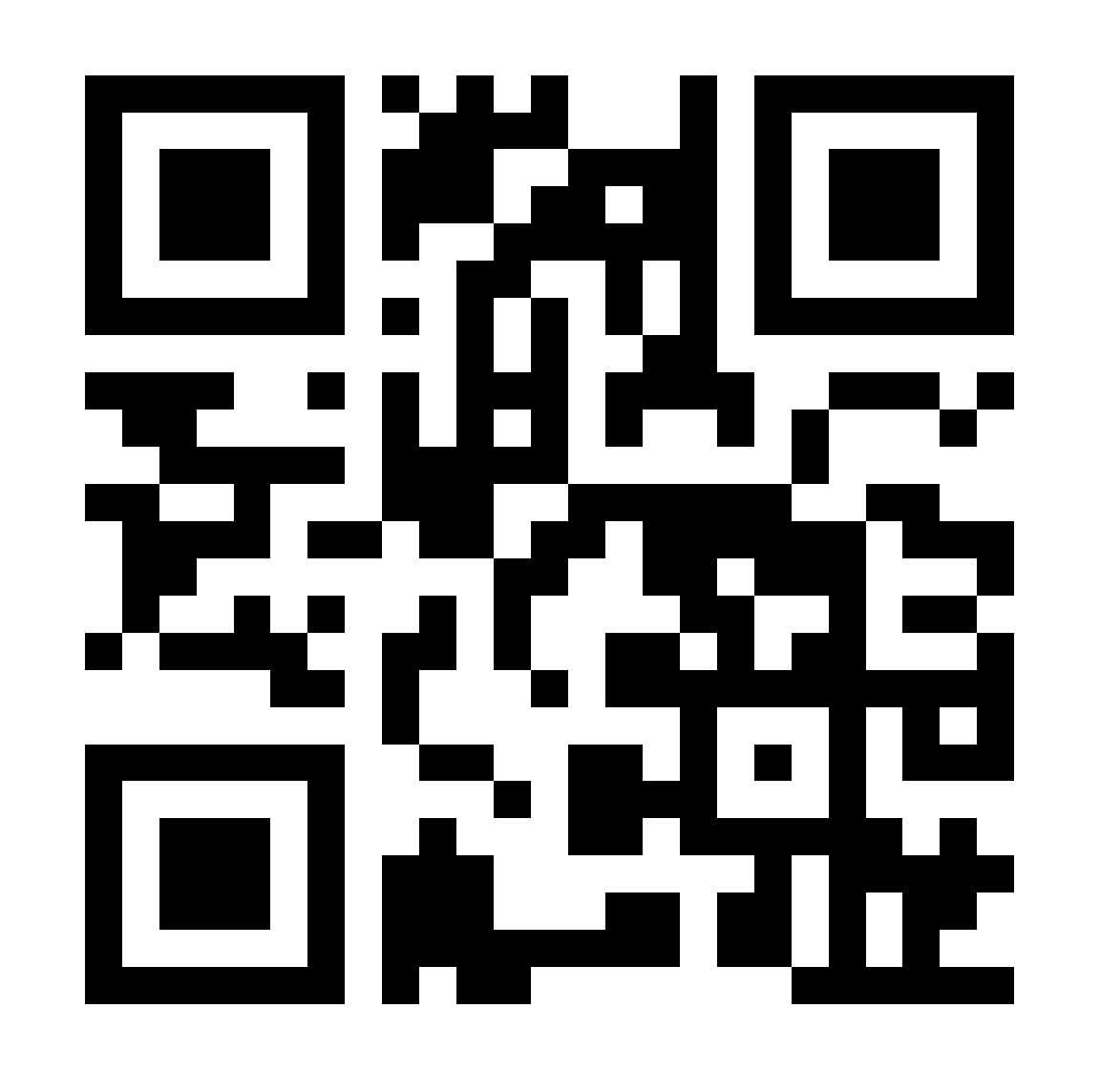 www.uhr.se/U3
14
Universitets- och högskolerådet
2023-06-05